ĐÁP CA
Ngày 19 tháng 12
Trước lễ Giáng Sinh
Thứ Hai
Ngày 23 tháng 12
Trước lễ Giáng Sinh
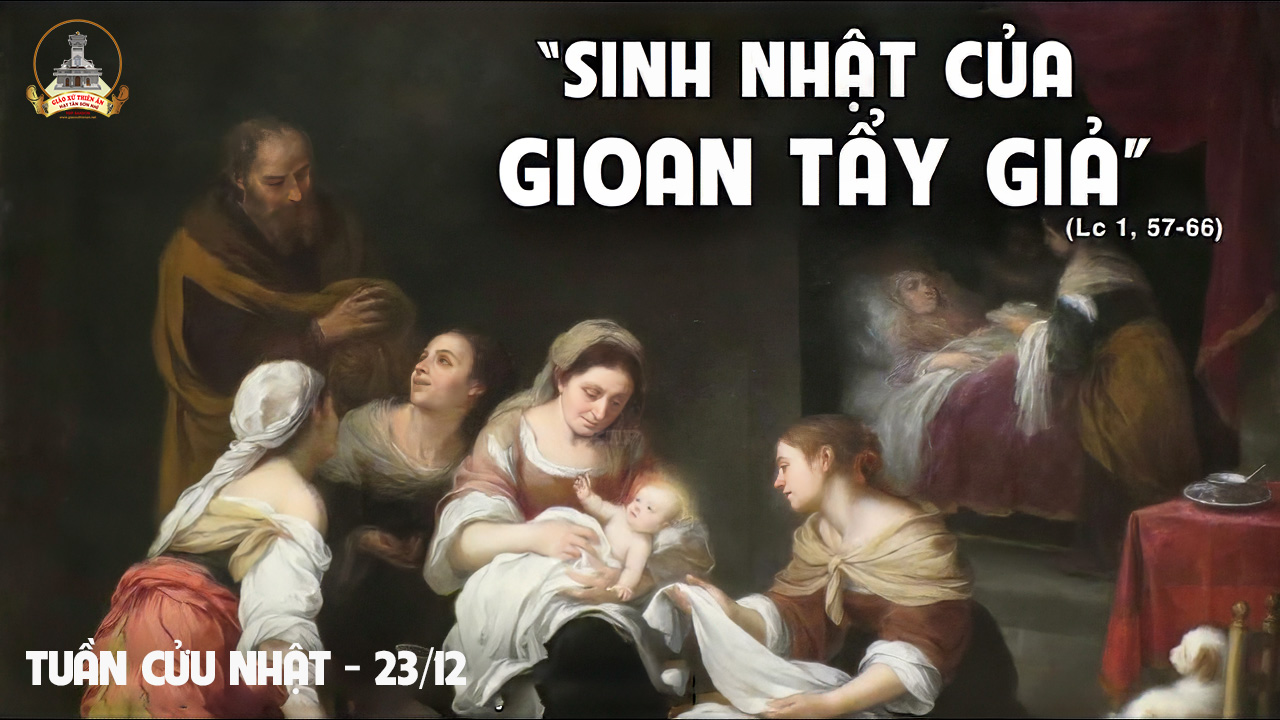 Đáp ca:
Hãy đứng thẳng và ngẩng đầu lên, vì anh em sắp được cứu chuộc.
Alleluia-alleluia:
Lạy Đức Ki-tô là Vua muôn nước, là đá tảng góc tường của toà nhà Giáo Hội. Xin ngự đến và cứu độ con người, Chúa đã lấy đất mà dựng nên.
Alleluia.
Thứ Ba
Ngày 24 tháng 12
Trước lễ Giáng Sinh
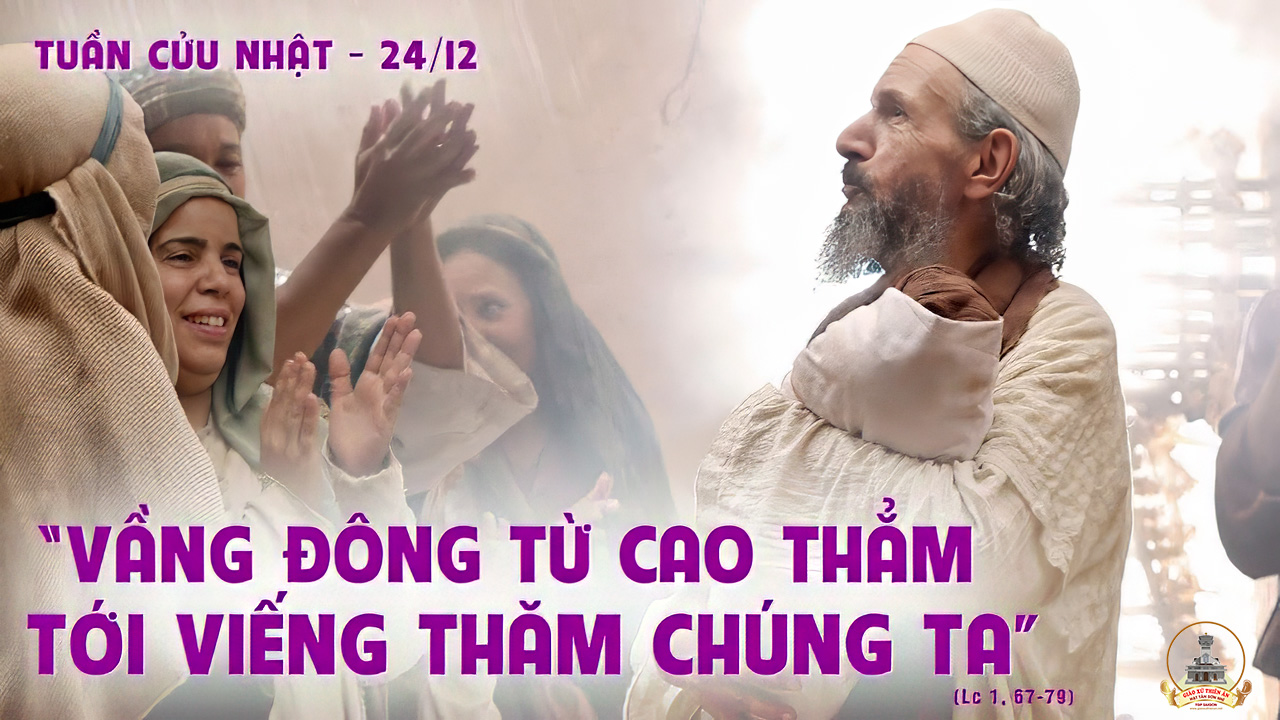 Đáp ca:
Lạy Chúa, tình thương Chúa, đời đời con ca tụng.
Alleluia-alleluia:
Lạy Đức Ki-tô là vầng đông xuất hiện, là hào quang toả ánh sáng muôn đời, là mặt trời chiếu tỏ đường công chính, xin Ngài thương ngự đến soi sáng những ai ngồi nơi tăm tối và trong bóng tử thần.
Alleluia.
Thứ Tư
Ngày 25 tháng 12
Lễ Giáng Sinh
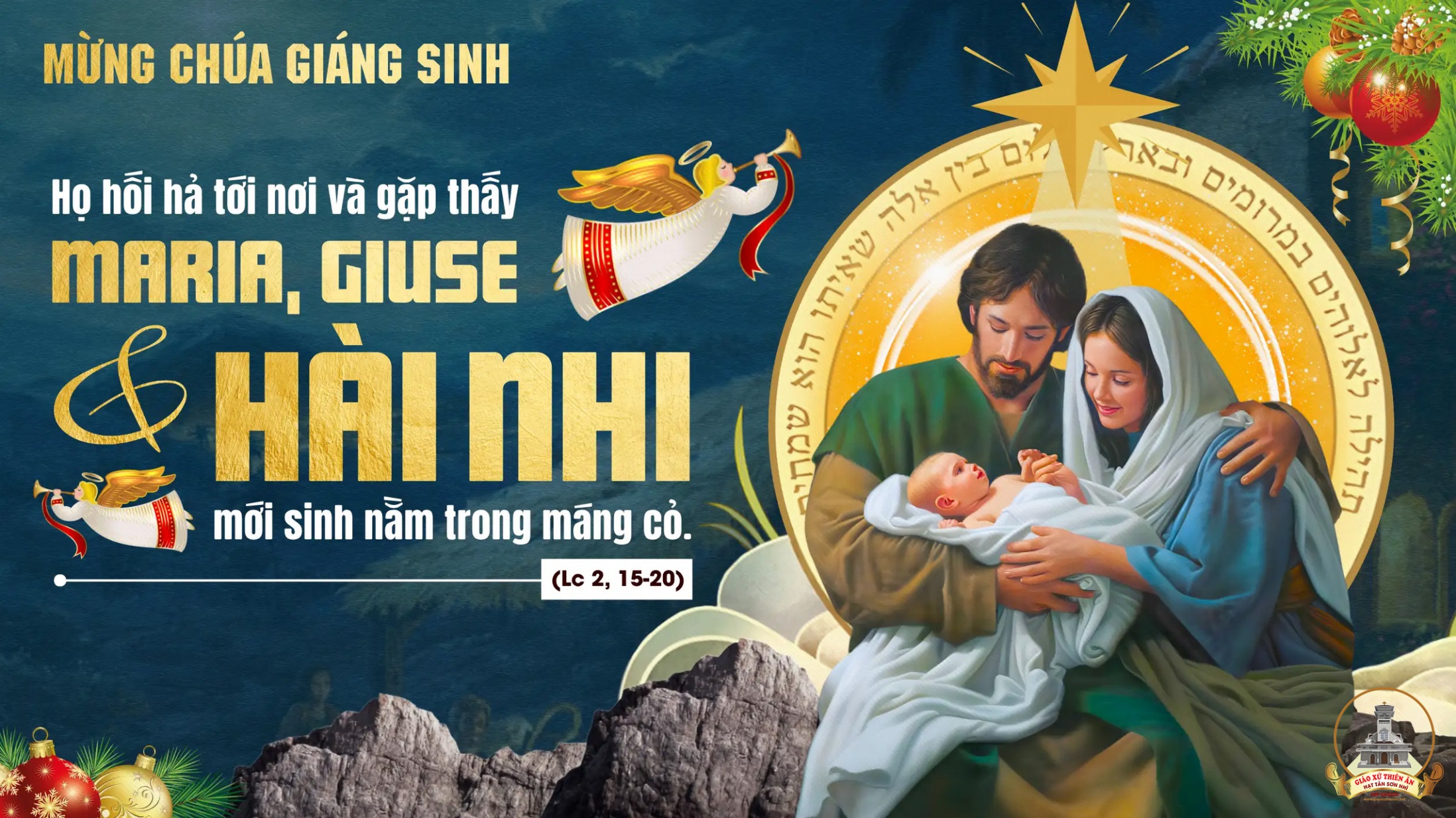 Đáp ca:
Hôm nay chúng ta được ánh sáng bừng lên chiếu rọi vì Chúa đã giáng trần cứu độ chúng ta.
Alleluia-alleluia:
Vinh danh Thiên Chúa trên trời, bình an dưới thế cho loài người Chúa thương.
Alleluia.
Thứ Năm
Ngày thứ hai trong tuần Bát Nhật Giáng Sinh
THÁNH TÊ-PHA-NÔ, TỬ ĐẠO TIÊN KHỞI
lễ kính
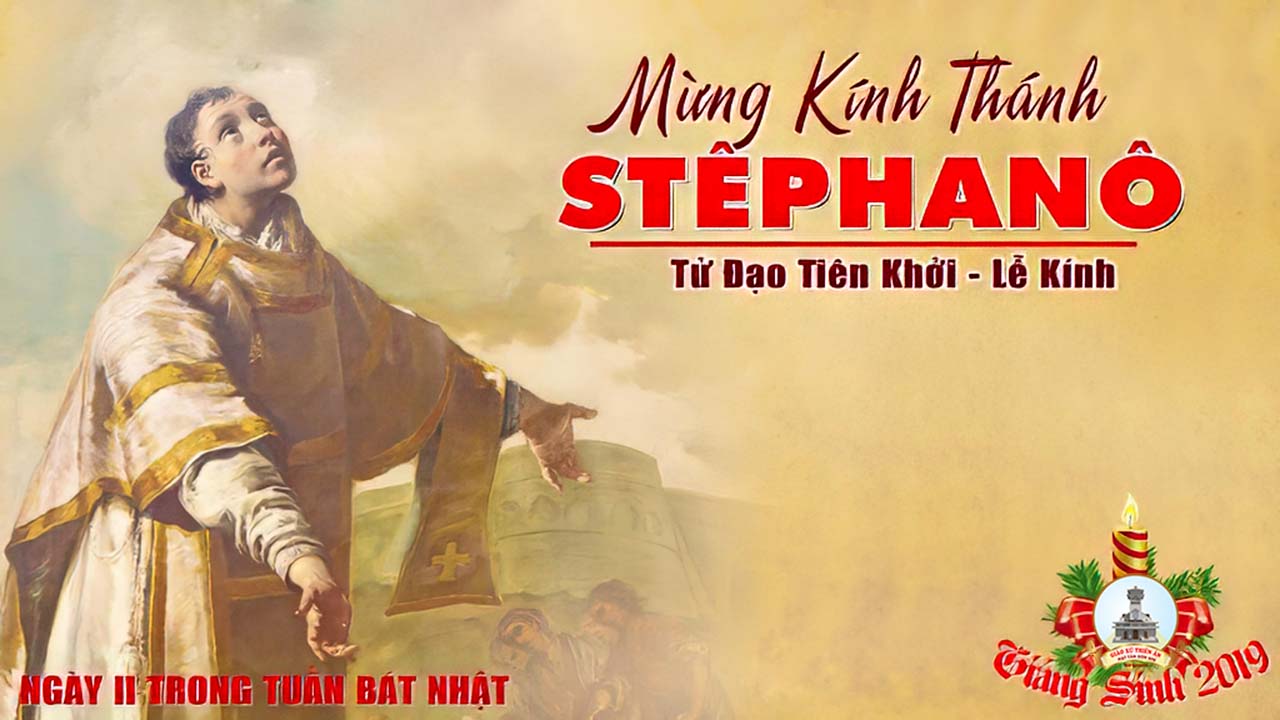 Đáp ca:
Trong tay Ngài, lạy Chúa, con xin phó thác hồn con.
Alleluia-alleluia:
Nguyện xin Chúa tuôn đổ phúc lành cho người tiến vào đây nhân danh Chúa ; Đức Chúa là Thượng Đế, Người giãi sáng trên ta.
Alleluia.
Thứ Sáu
Ngày thứ ba trong tuần Bát Nhật Giáng Sinh
THÁNH GIO-AN, TÔNG ĐỒ, TÁC GIẢ SÁCH TIN MỪNG
lễ kính
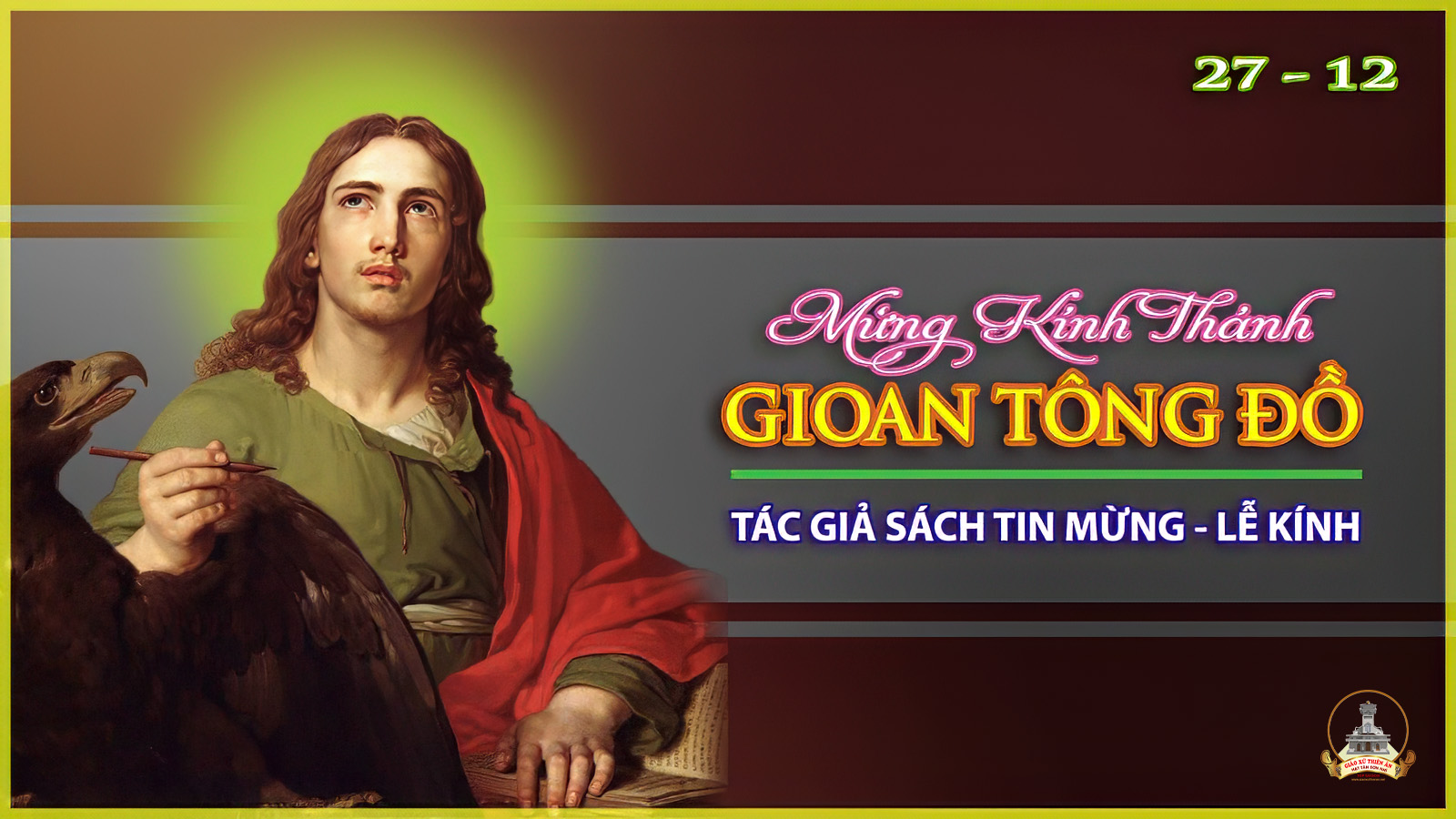 Đáp ca:
Trước nhan thánh Chúa, người công chính hãy vui mừng.
Alleluia-alleluia:
Lạy Thiên Chúa, chúng con xin ca ngợi hát mừng, tuyên xưng Ngài là Đức Chúa. Lạy Chúa, bậc Tông Đồ đồng thanh ca ngợi Chúa.
Alleluia.
Thứ Bảy
Ngày thứ tư trong tuần Bát Nhật Giáng Sinh
CÁC THÁNH ANH HÀI, TỬ ĐẠO
lễ kính
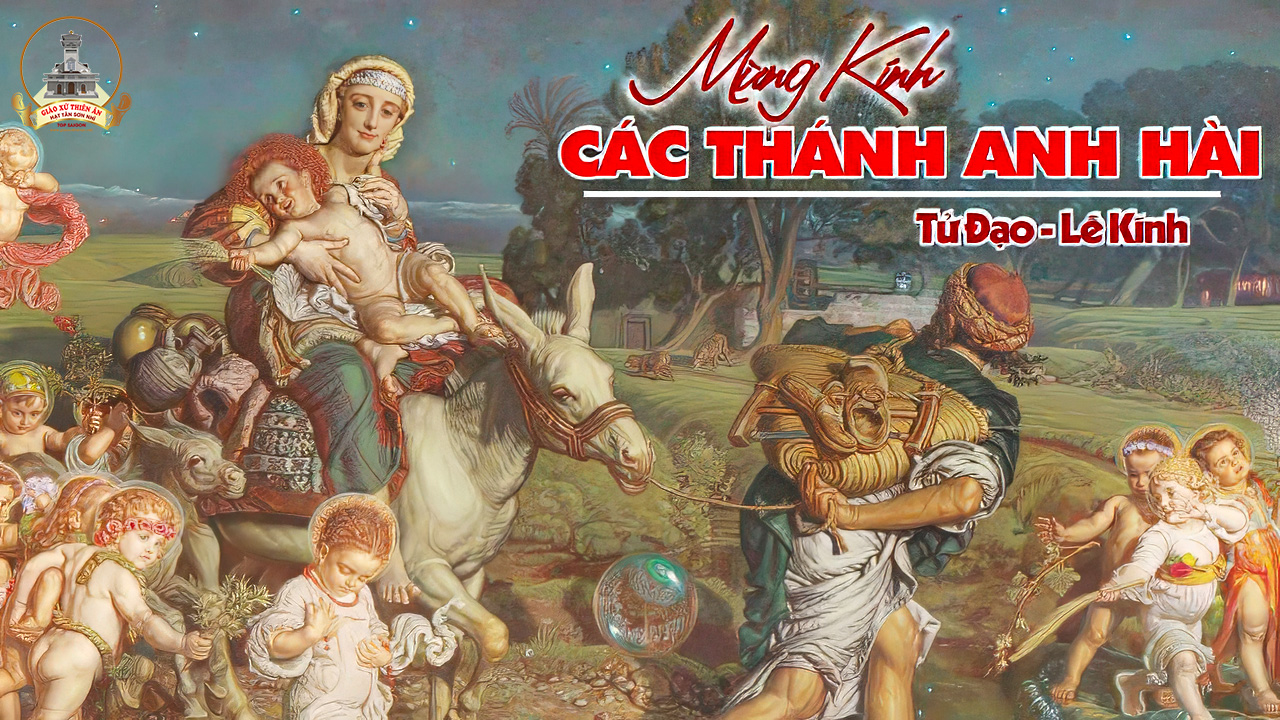 Đáp ca:
Hồn ta tựa cánh chim thoát lưới người đánh bẫy.
Alleluia-alleluia:
Lạy Thiên Chúa, chúng con xin ca ngợi hát mừng, tuyên xưng Ngài là Đức Chúa. Lạy Chúa, đoàn tử đạo quang huy hùng dũng, máu đào đổ ra minh chứng về Ngài.
Alleluia.